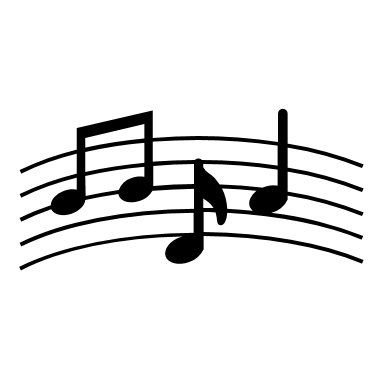 Sound Effect Devices for Musicians:Synthesizer
Team: sdmay19-32
Members: Francisco Alegria, 
Blake Beyer, Timothy Day, Eric Fischer, & Travis GillhamAdvisors/Clients: Dr. Degang Chen & Dr. Randy Geiger
[Speaker Notes: Talking: Travis]
Problem Statement
In today's world musicians can be put in a difficult spot with high cost of equipment. To address this challenge we set out to:
Create a state-of-the-art synthesizer for an affordable amount
Strive for major functionalities of a synthesizer
Develop a graphical user-interface that wirelessly controls the system
[Speaker Notes: Talking: Travis]
Solution
[Speaker Notes: Talking: Blake]
Functional Requirements
All modules function as expected
Interface changes with modifications to modules
Signal integrity is not degraded across the system
[Speaker Notes: Talking: Travis]
Non-Functional Requirements
[Speaker Notes: Talking: Blake]
Market Survey
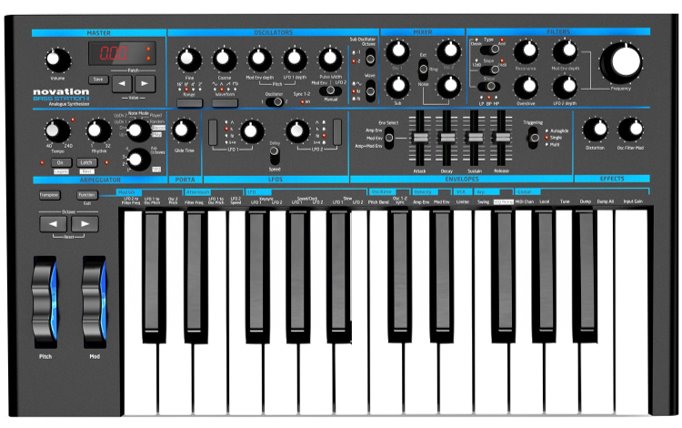 Analog Synthesizers
Bass Station 2 by Novation; Analog voice with digital controls $439
Mother-32 by Moog; Semi-Modular patch bay, $599
Grandmother by Moog; Semi-Modular with built in Spring Reverb Tank $899

Digital Synthesizes
OP-1 by Teenage Engineering; Portable, Small built in screen, Multiple synth engines, $999
OP-Z by Teenage Engineering; Ultra-Portable, User provided iOS screen, Multiple synth engines, $599

Software Synthesizer
Massive by Native Instruments; PC/Mac only, can run multiple instances at once, $149
[Speaker Notes: Talking: Blake]
Operating Environment
[Speaker Notes: Talking: Eric
All depends on the musician.]
Deliverables
Contained within the housing are:
Oscillator
Low Frequency Oscillator 
Mixer
Noise
Output Amplifier 
Microcontroller with multiple I2C buses
[Speaker Notes: Talking: Eric]
PCBS
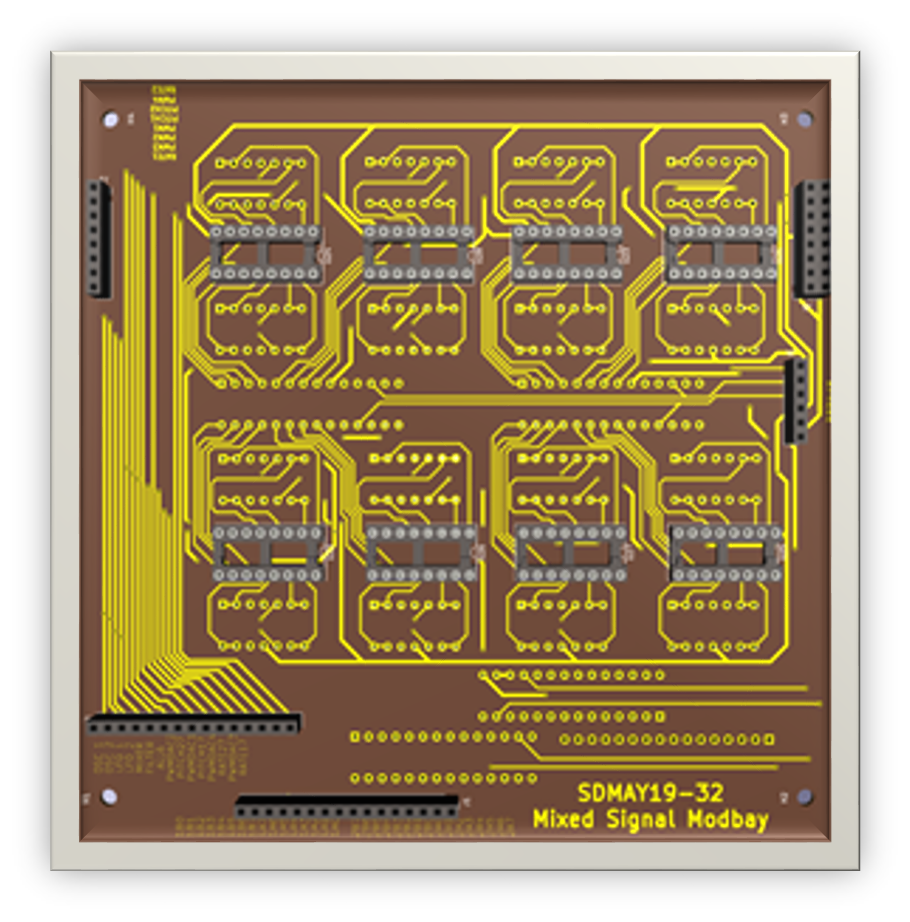 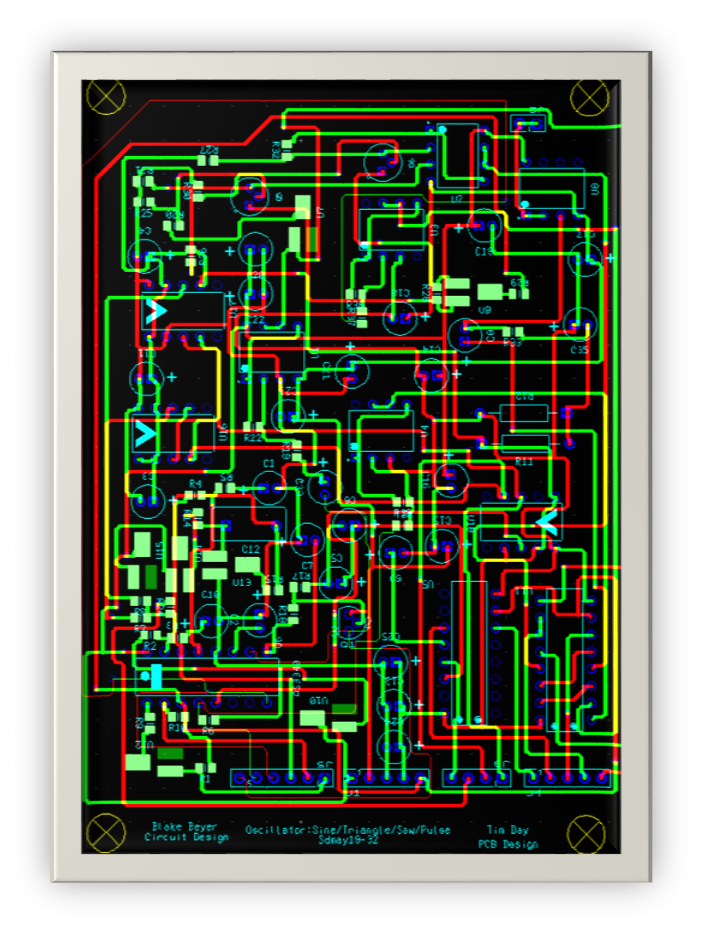 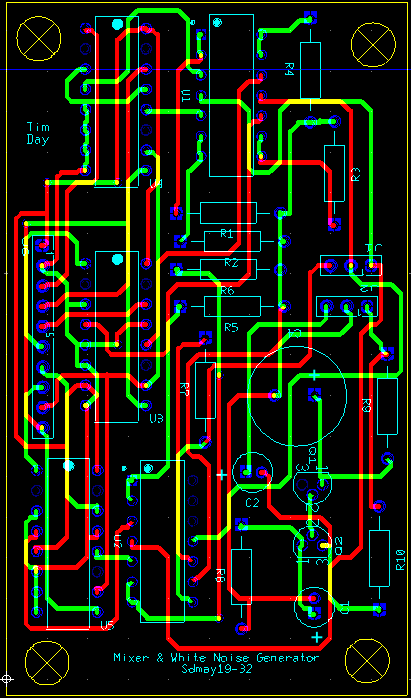 Oscillator
Mixed Signal Modbay
Mixer & White Noise
Output Amplifier
[Speaker Notes: Talking: Eric

Modbay and Oscillator PCBs were not used due to some faults in the design. Analog Modbay was used instead, and Oscillators were implemented on bread boards]
Implementation
[Speaker Notes: Talking: Eric]
Proposed Design
Functional Decomposition
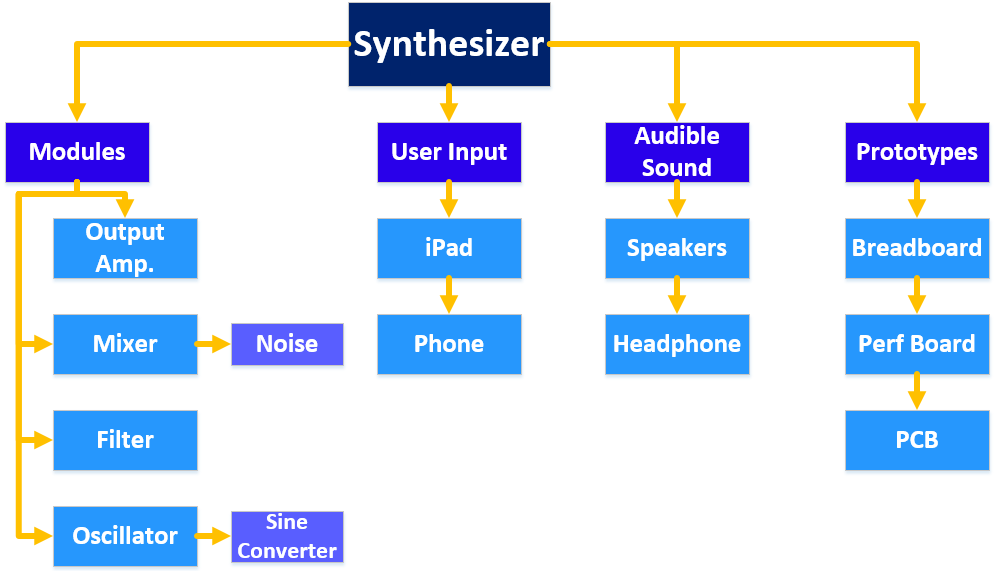 [Speaker Notes: Talking: Paco]
Module Expectations
ADSR:
Applies envelope to output signal with the attack, decay, sustain, and release phases. 
Filter: 
User selects passbands. 
Low Frequency Oscillator (LFO): 
Sub audible oscillator for frequency modulation. 
Mixer: 
User selects attenuation for every input. 
Noise:
 Generates a white noise output.
Oscillator: 
User selects generation of a sine, triangle, pulse, or saw output and a pitch offset.
Output Amplifier: 
Controls output volume level.
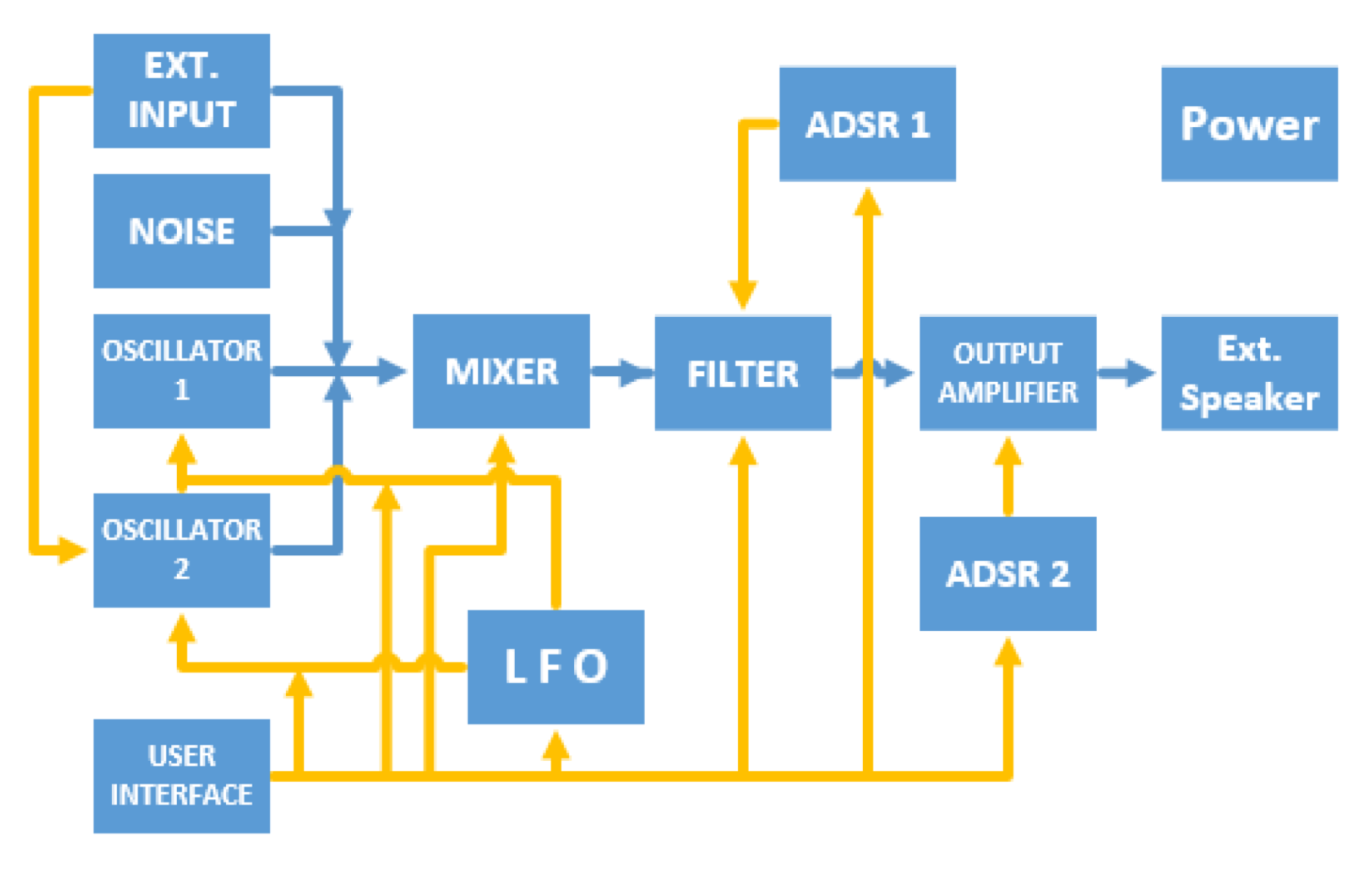 INTERFACE
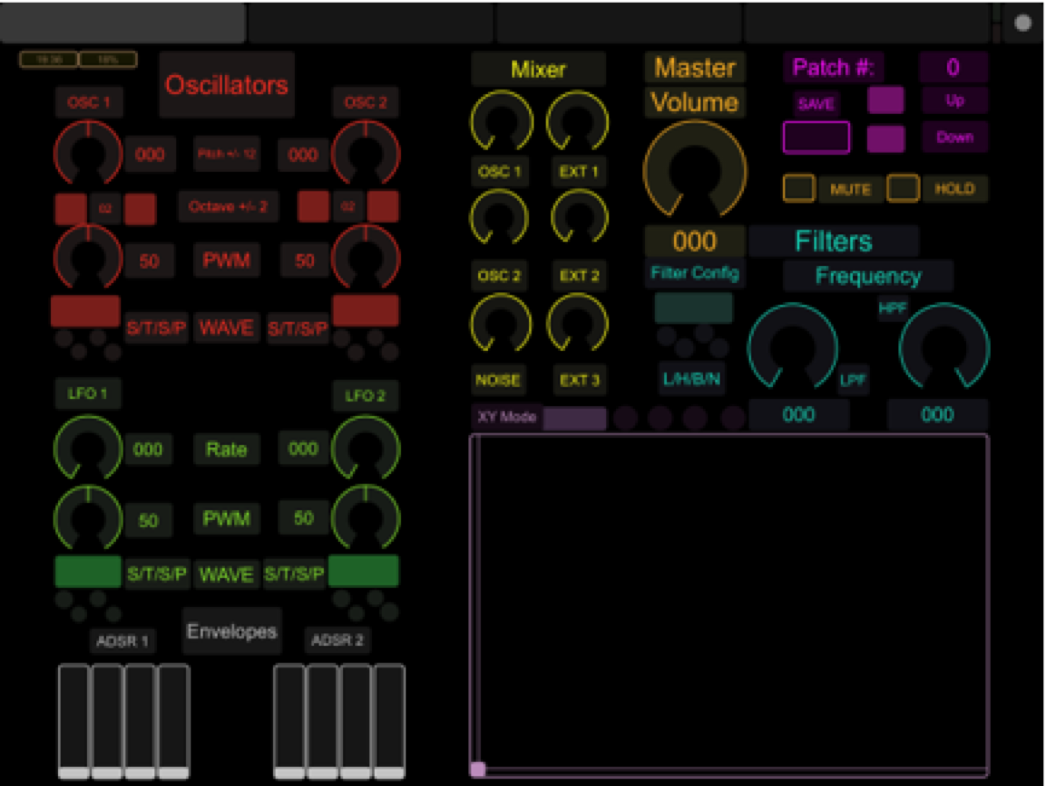 Used to control all the synthesis modules as one complete system
Uses TouchOSC application for mobile devices; iPads, iPhones, and Android phones
Open Sound Control protocol to communicate via the Wi-Fi transceiver with the onboard microcontroller
The UI application also allows the user to instantly switch between multiple interfaces that are preloaded
[Speaker Notes: Talking: Paco]
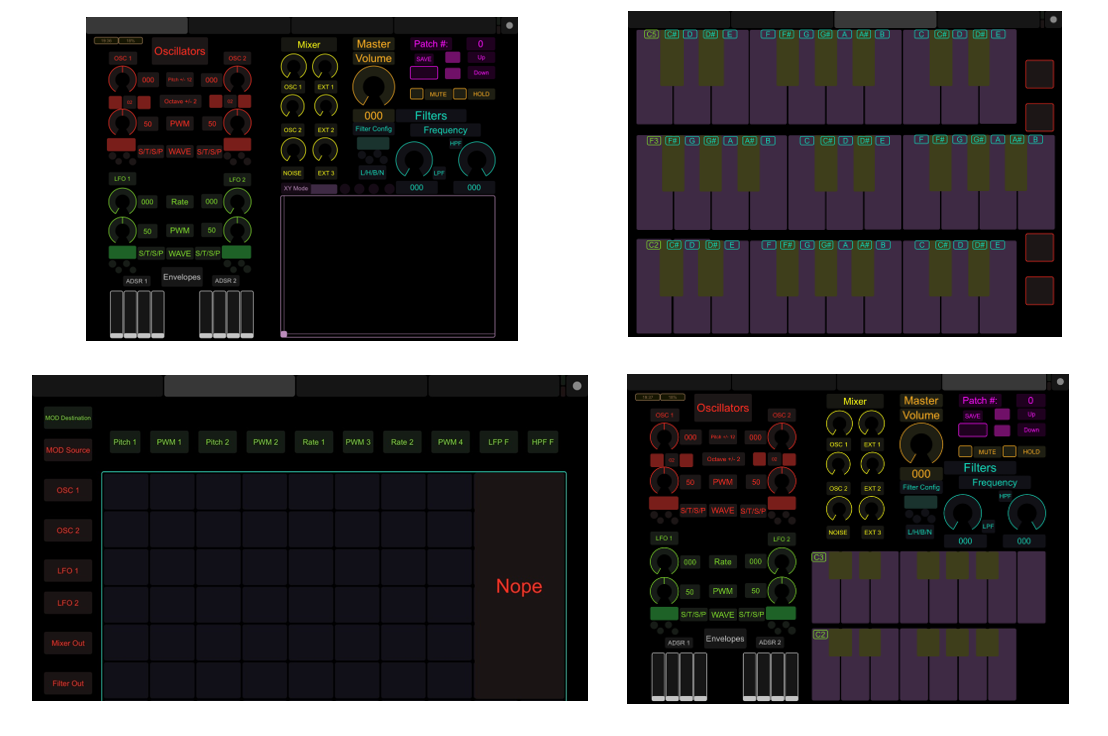 MICROCONTROLLERs
ARDUINO MEGA
Takes the data received from our interface and process it to set the internal control values
Sends data back to the interface to provide the user with feedback
Interprets the OSC data and communicates with the required components using the I2C protocol
Wi-Fi internet development board
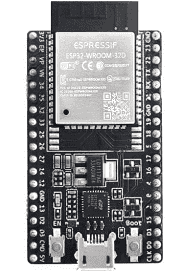 [Speaker Notes: Talking: Paco]
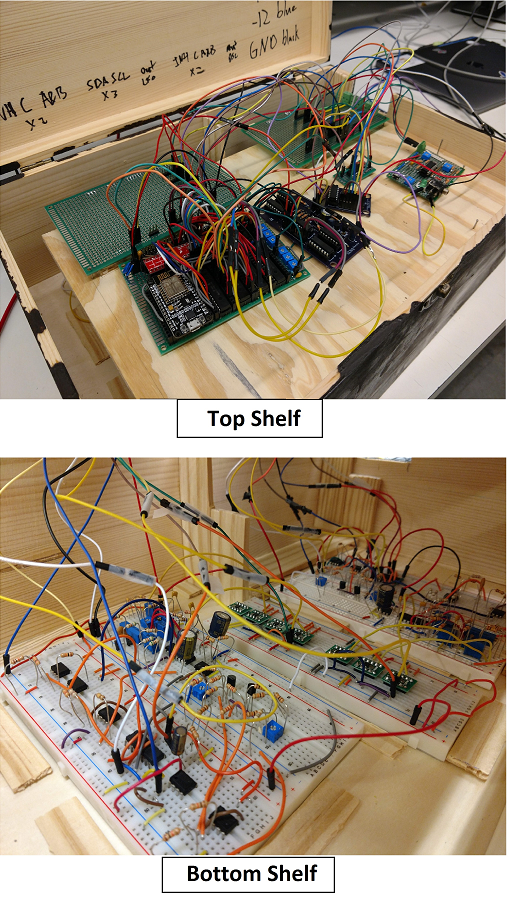 Housing
Gives user access to connect power rails and output speaker
Display shows the finished PCB designs
False floor covers breadboards for oscillators
The separated floors assist with wire management
Wood was selected as it doesn't block Wi-Fi signals
[Speaker Notes: Talking: Tim]
Testing
[Speaker Notes: Talking: Tim]
Testing Process & Validation
[Speaker Notes: Talking: Tim]
Test CAse Validation
Noise Generator
Amplifies Avalanche breakdown of BJT

Validation Requirements
Voltage Output is 500mVrms
Voltage output is randomly distributed
Power Spectral Density distribution
Mean & Standard deviation equal
Gaussian Distribution 
Audible Output that sounds like noise
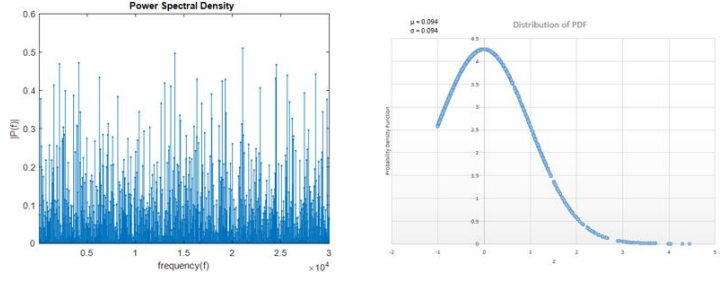 [Speaker Notes: Talking: Tim]
Final Device Functionality
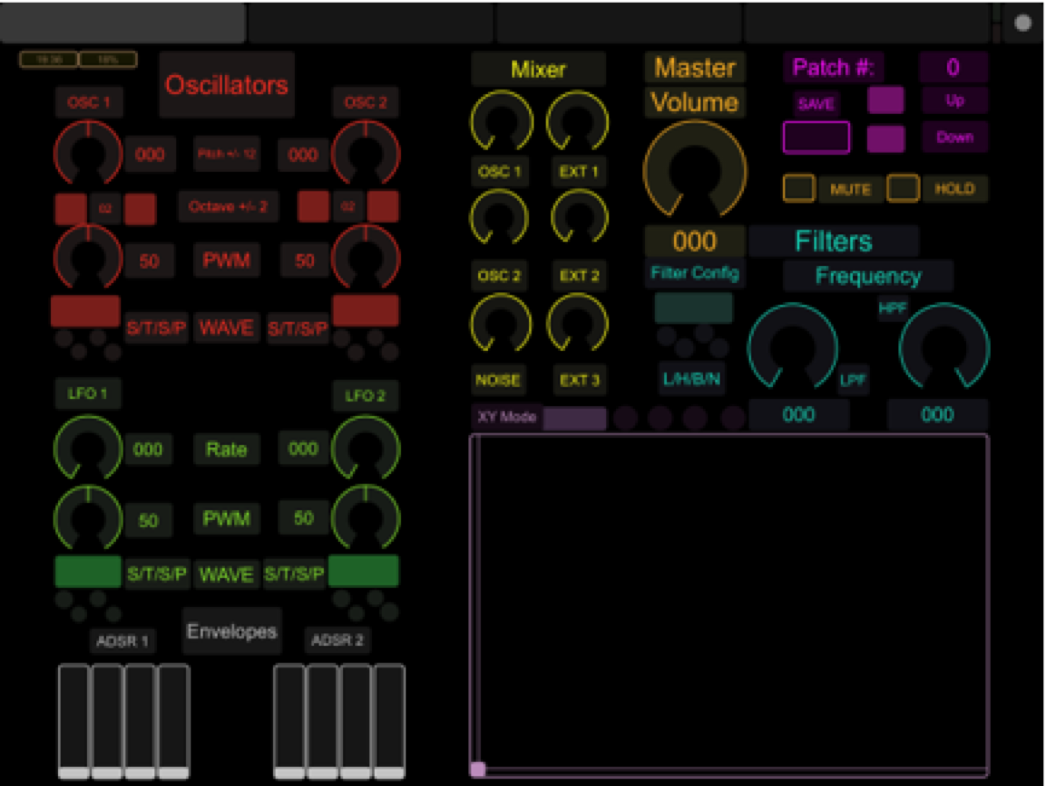 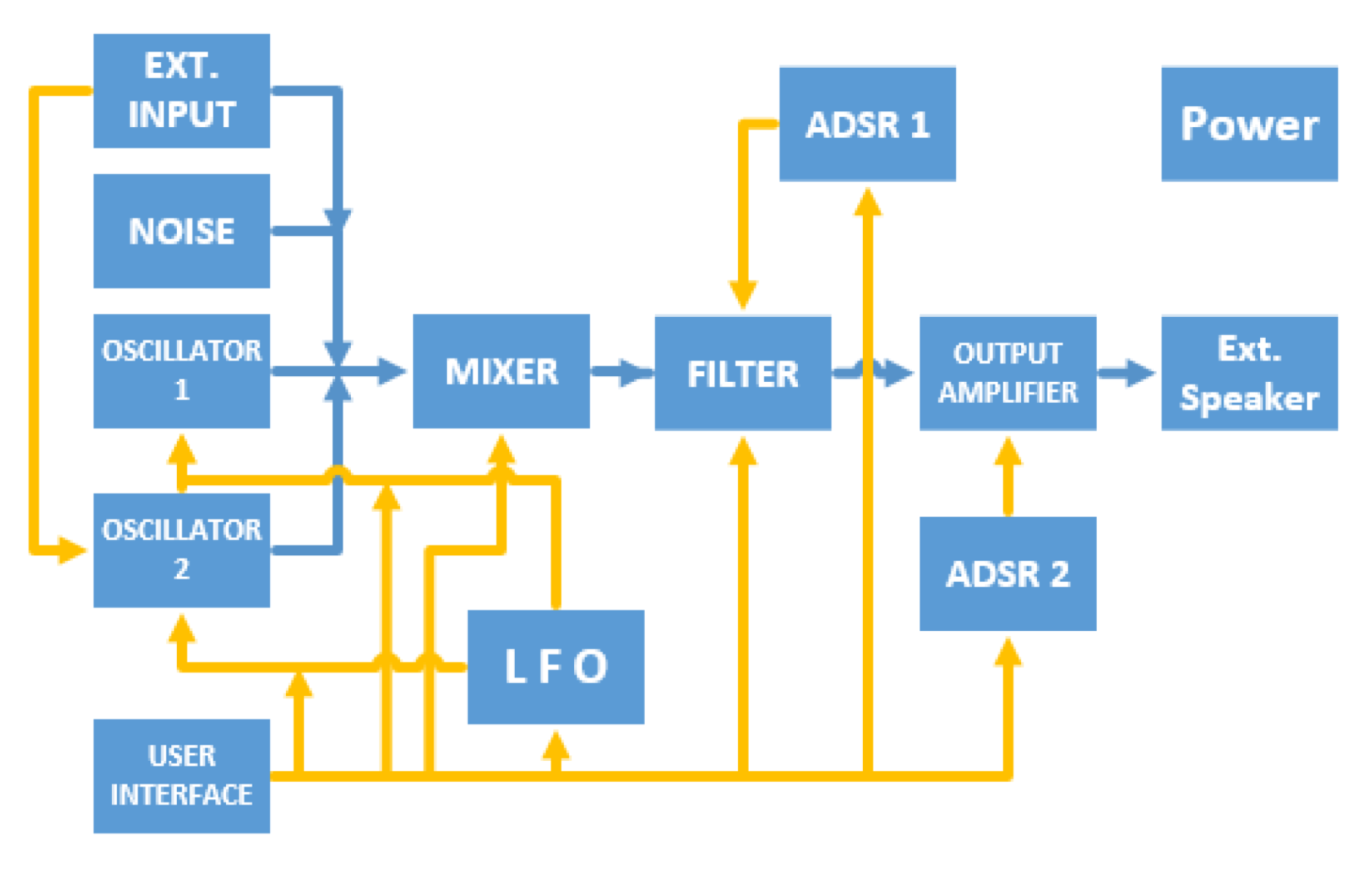 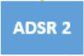 Click to add text
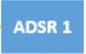 Conclusion
We were successful in creating a functional synthesizer from our own design 
Some objectives where not reached
Learned numerous lessons along the way
Diverse majors should be involved
Development of a circuit design from start to finish
[Speaker Notes: Talking: Tim]
Demonstration
[Speaker Notes: Talking: Tim]
Thank you!